УМК«Финансовое мошенничество, риски»
Группа №1
Зайцева Н.А.
Филина Е.В.
Кураева А.А.
Юрьева Е.А.
Бредихина Л.В.
Маркова Е.М.
Младинская Ю.А.
Разумова И.В.
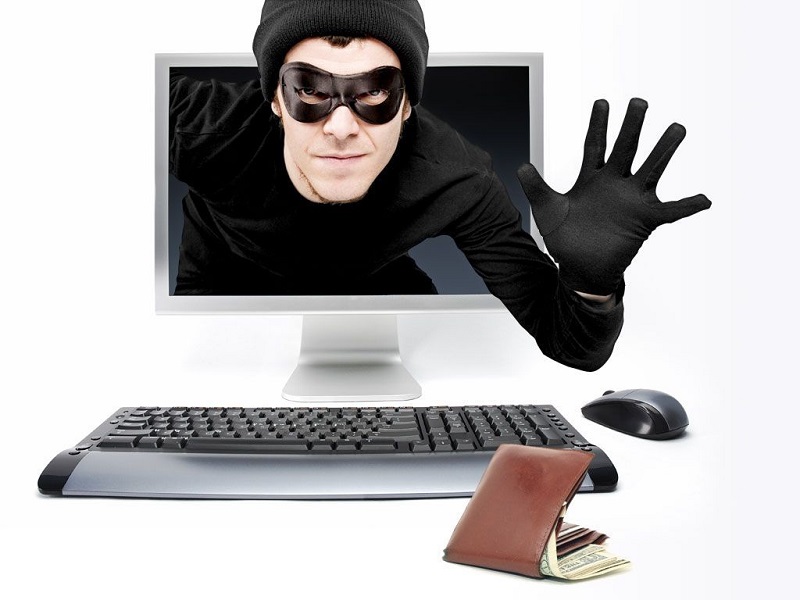 Цель:
Мотивировать школьников на выработку личной стратегии грамотного поведения в ситуациях растущих финансовых рисков и мошенничества.
Задачи:
Рассмотреть некоторые виды мошенничества.
Повышение информированности детей о мошенничестве.
Формирование финансовой грамотности  учащихся.
Выявить основные методы воздействия мошенников.
Формирование умения защищать свою личную финансовую  информацию в сети Internet.
Интегрированный урок«Финансовое мошенничество»Зайцева Н.А. - учитель информатики и ИКТ, Филина Е.В. - учитель истории
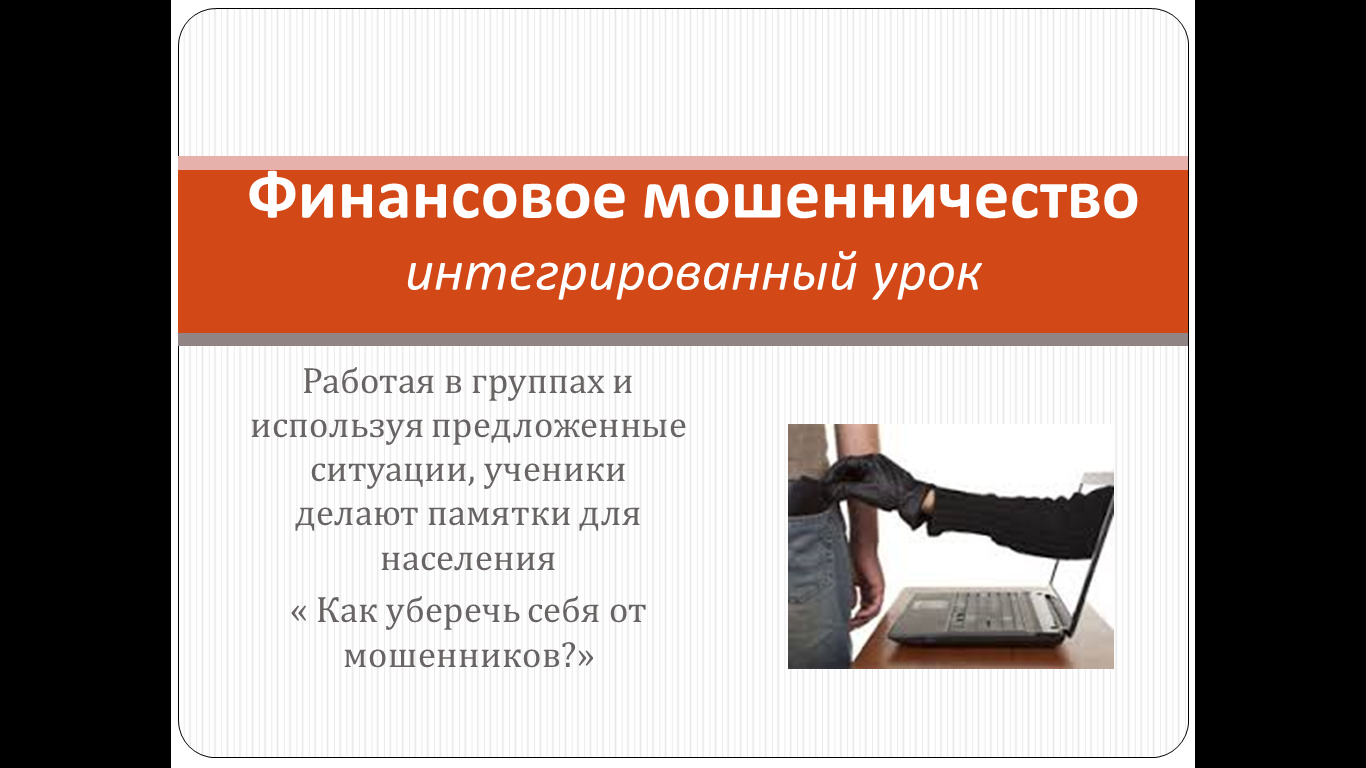 Разработка кейсовых заданийКураева А.А. - учитель обществознания
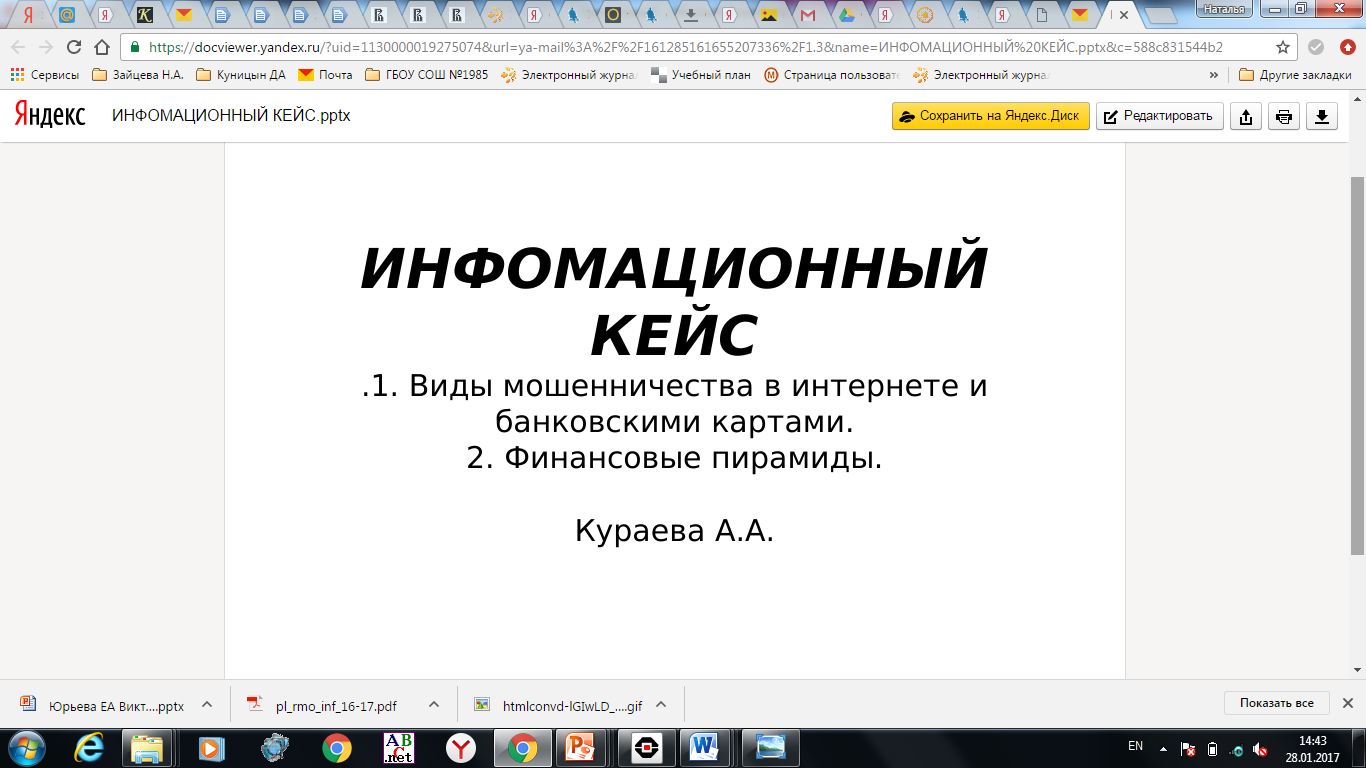 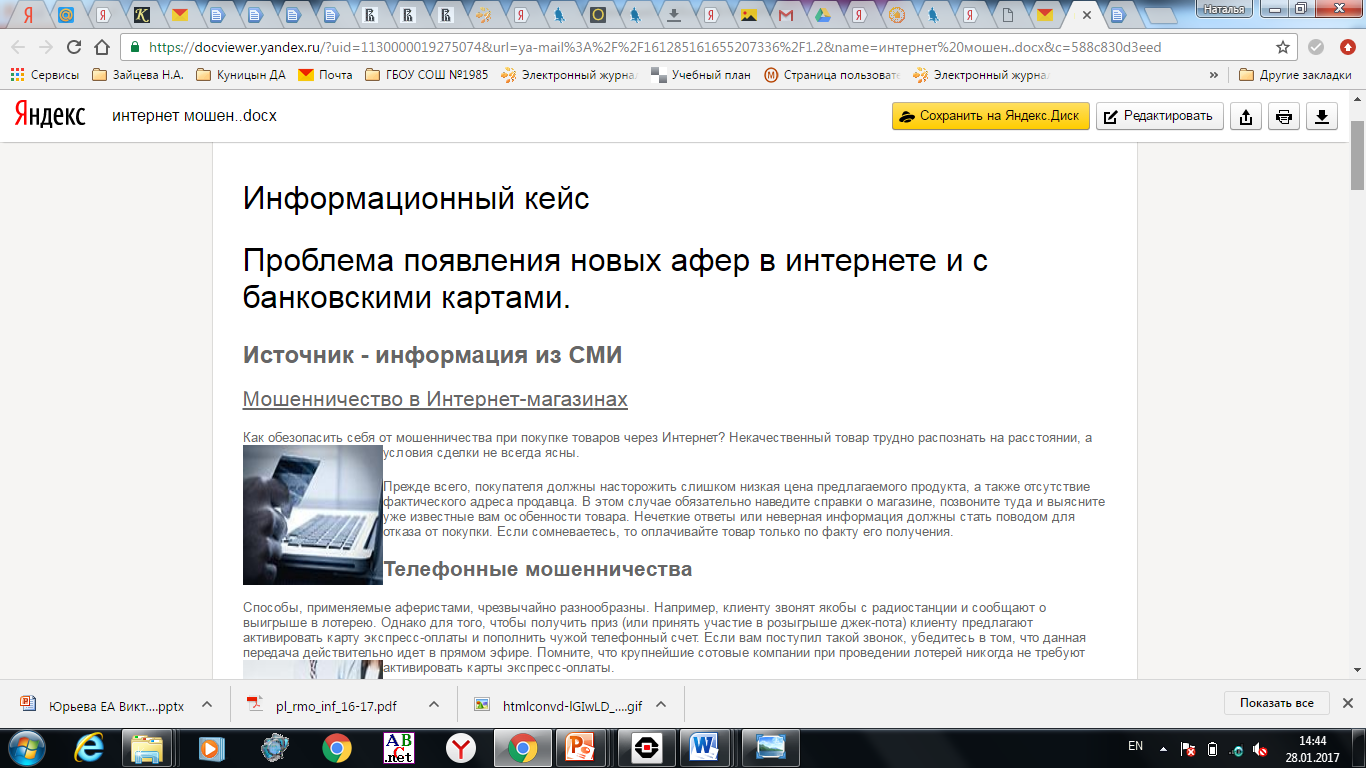 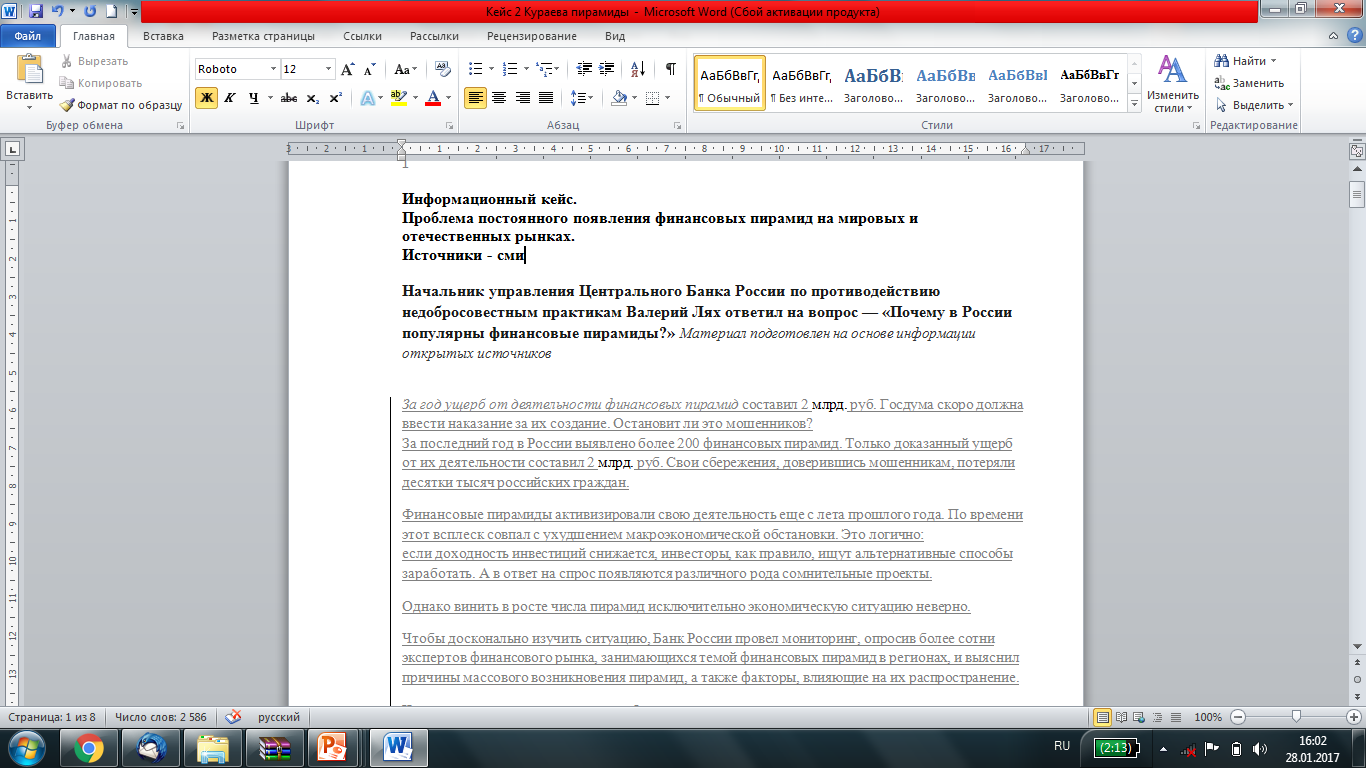 Разработка практикумаБредихина Л.В. – учитель математики
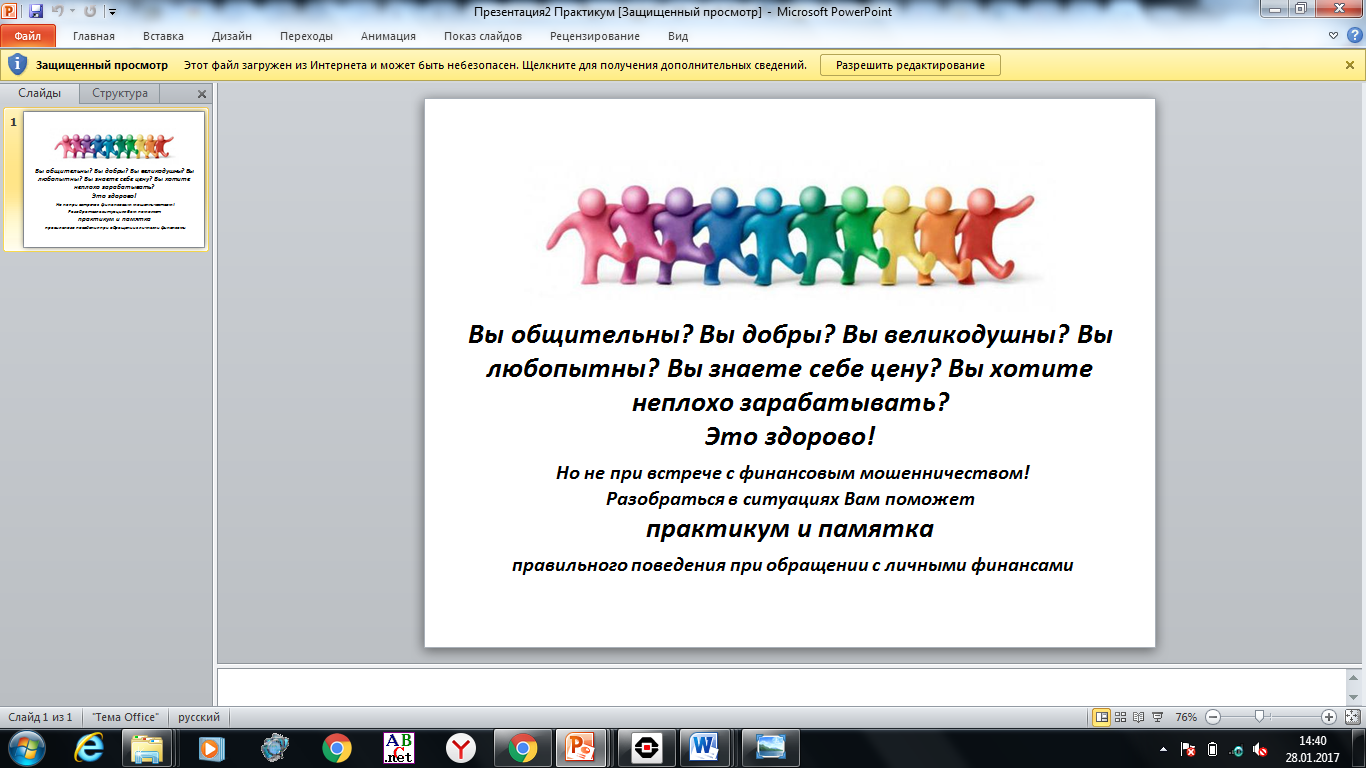 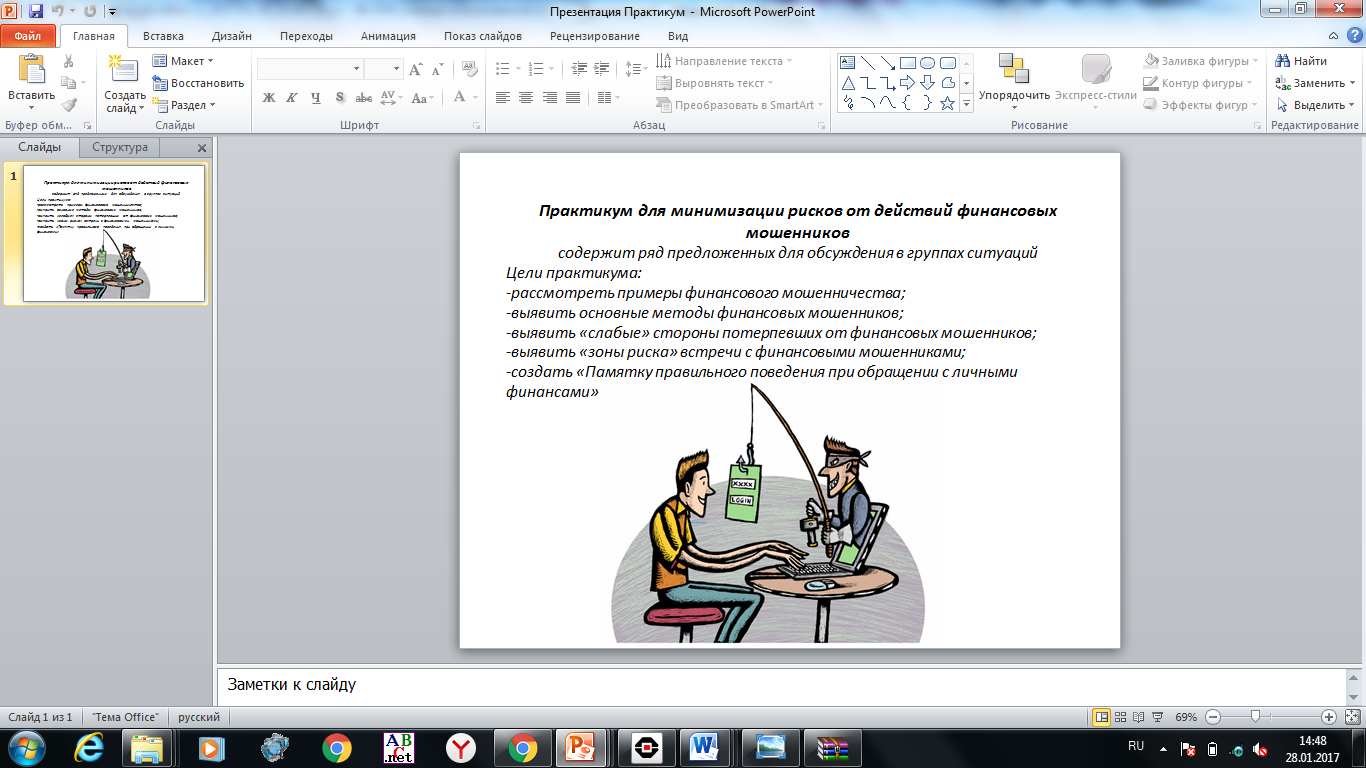 Разработка итогового тестирования
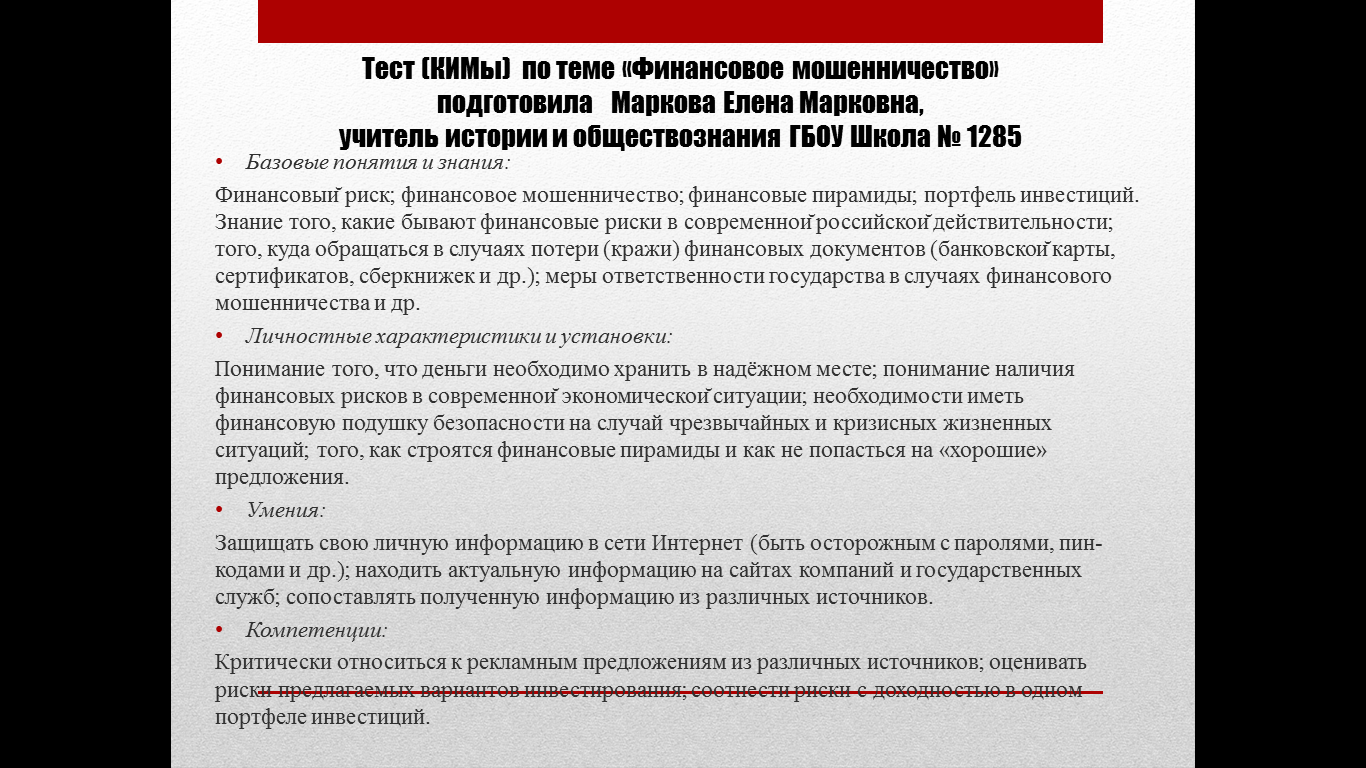 Классный час. «Своя игра»Младинская Ю.А. – учитель истории и обществознания
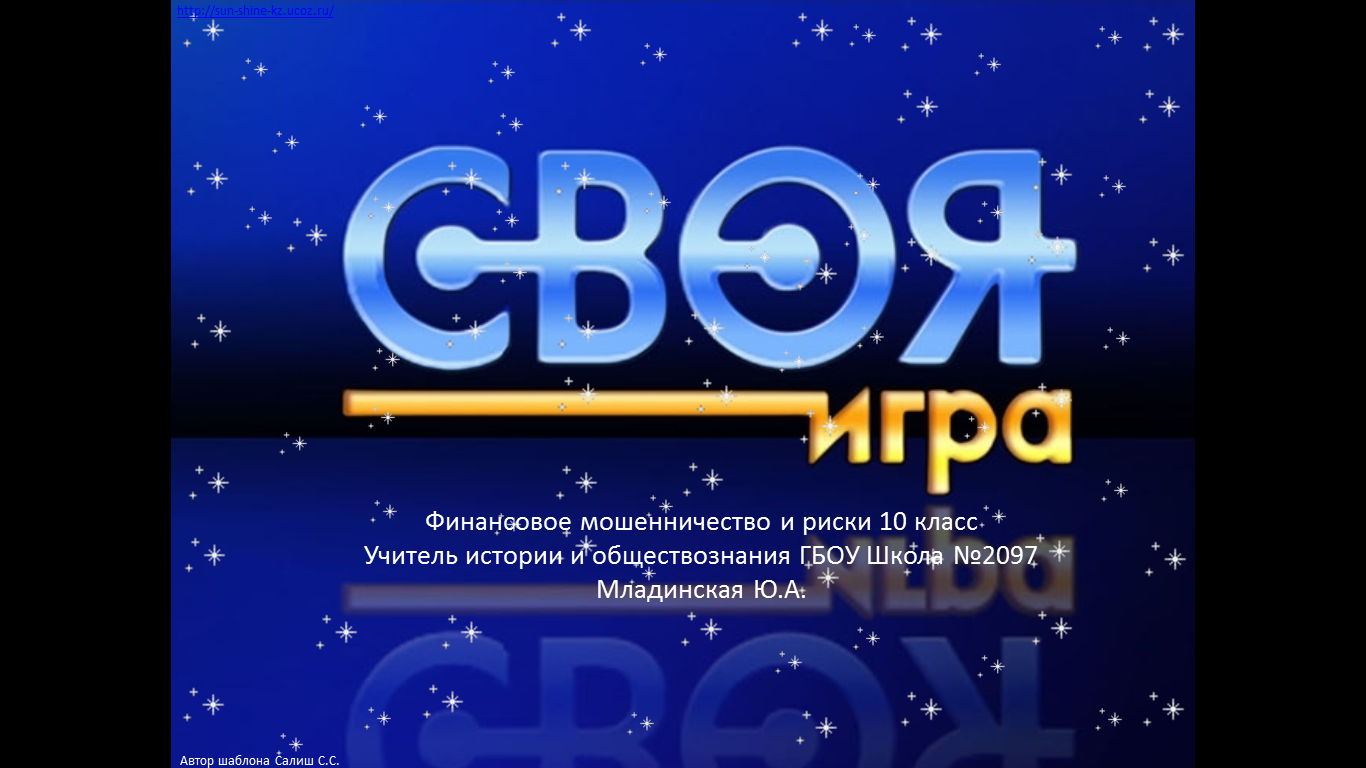 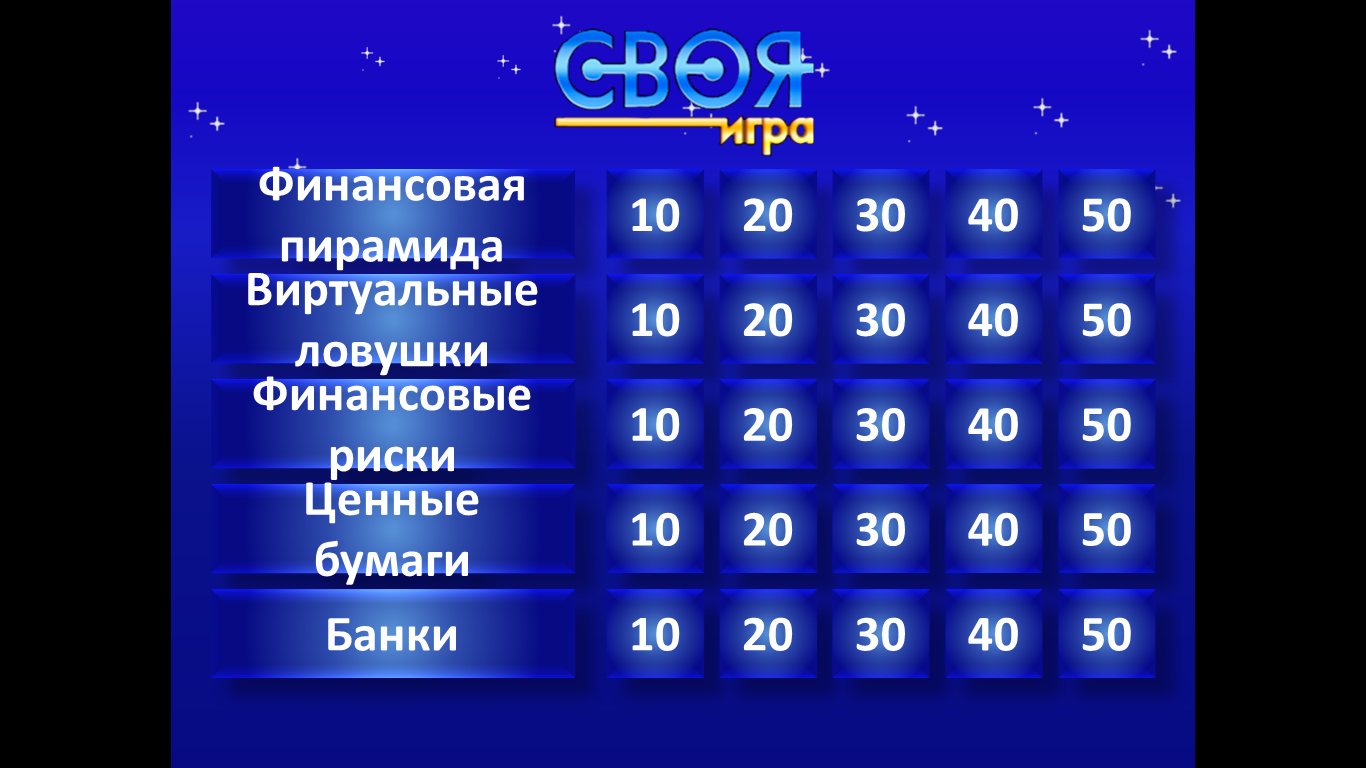 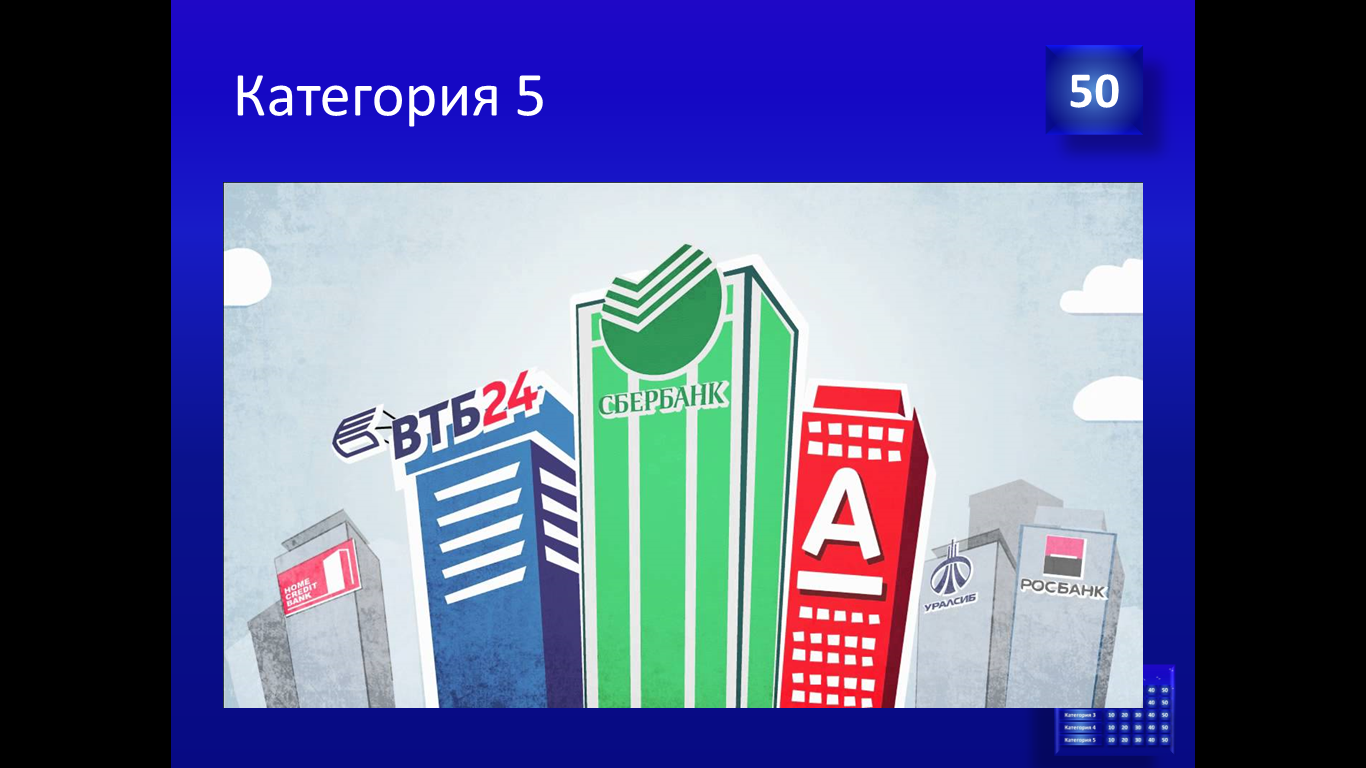 ВикторинаЮрьева Е.А. – учитель истории
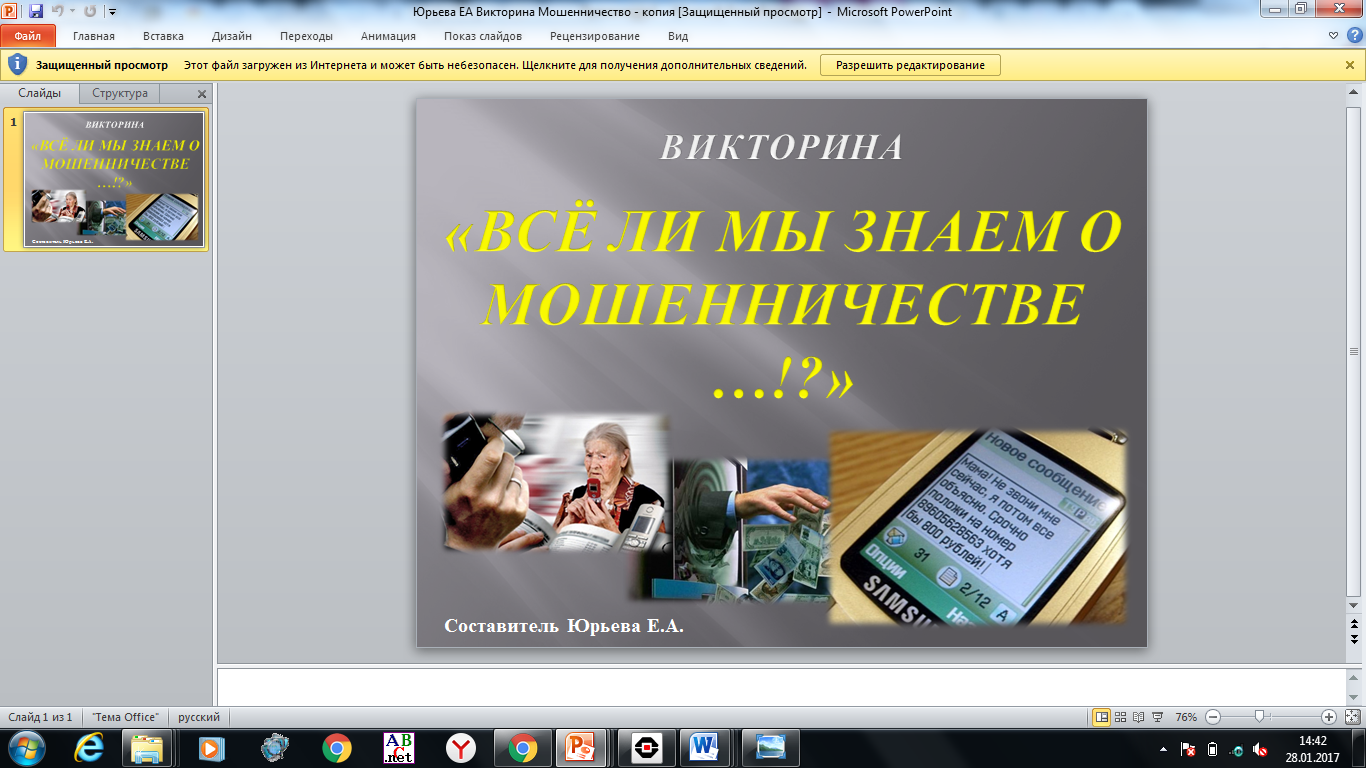 Схемы и таблицыРазумова И.В. - учитель
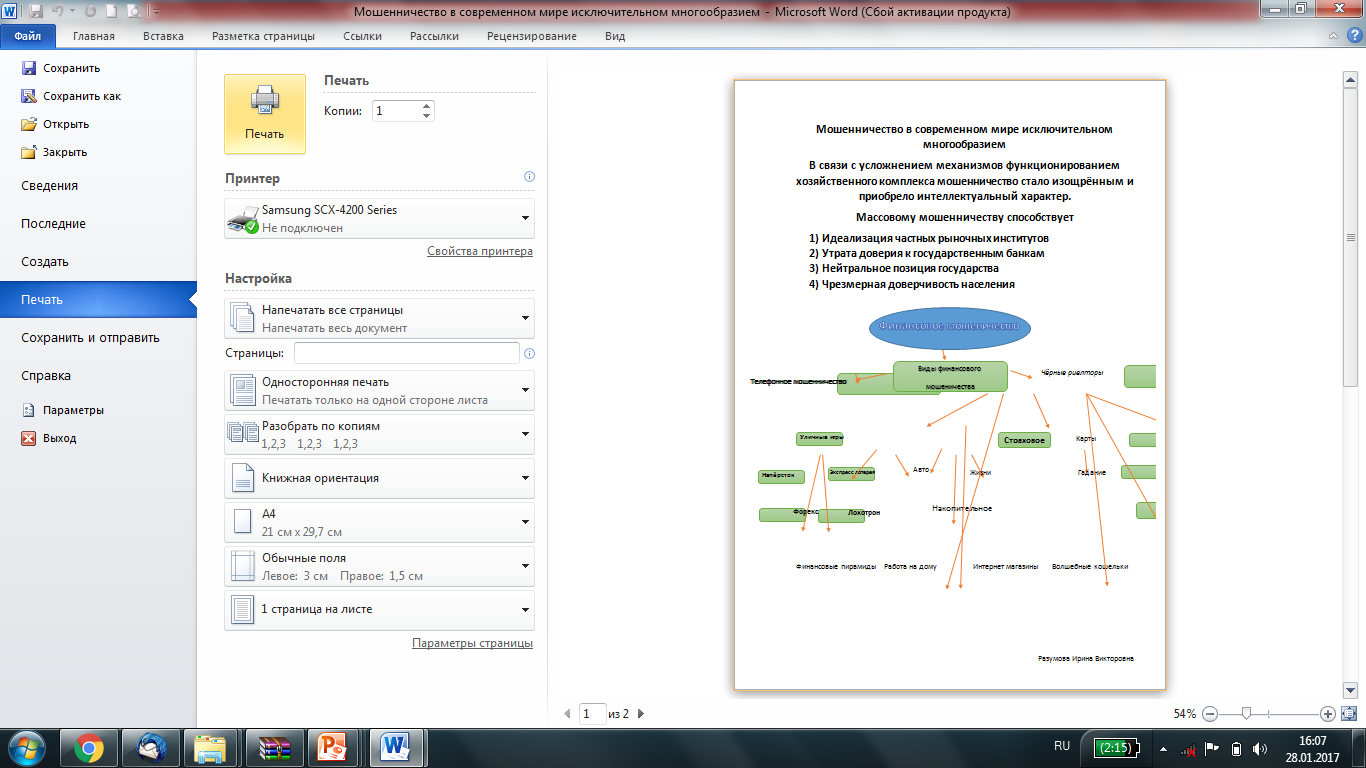 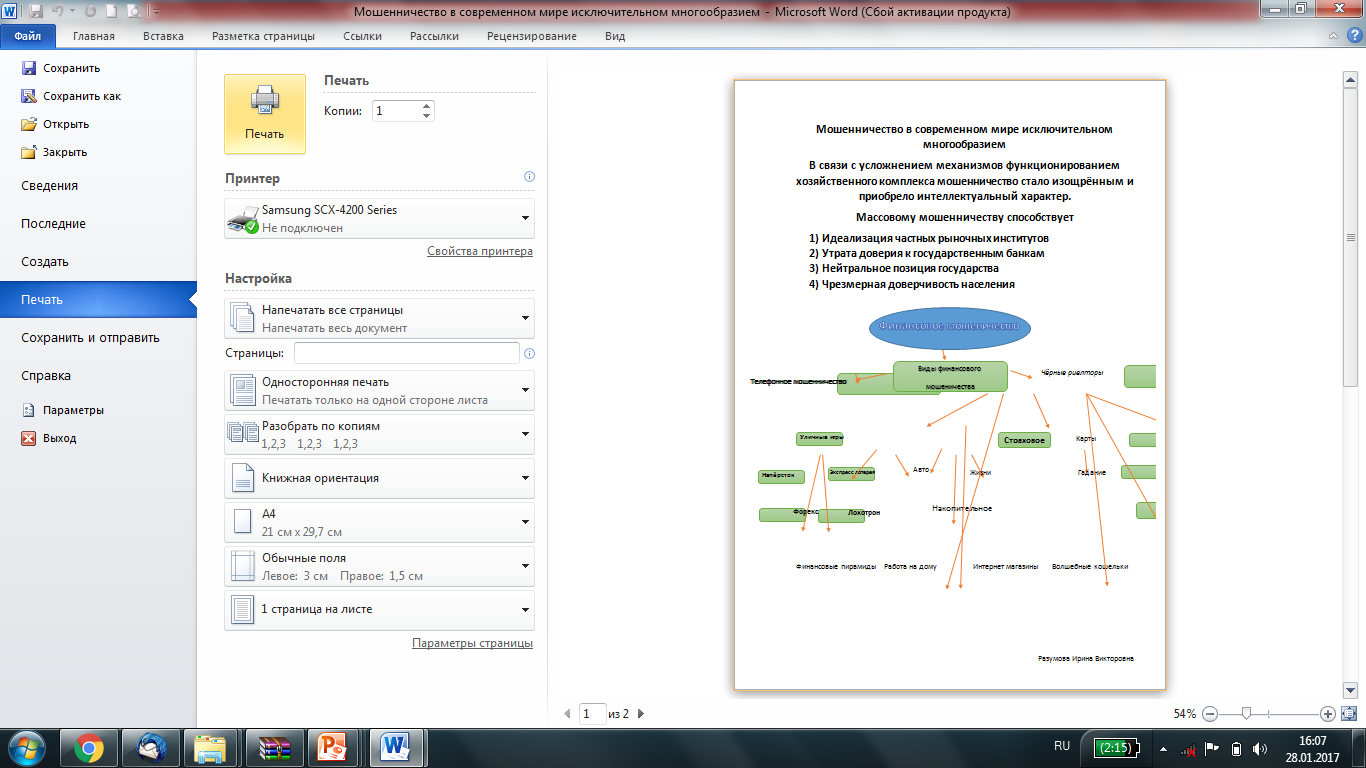 Спасибо за внимание!